Теория отбора

1. Классификация форм отбора.
2. Отбор по генотипу и фенотипу.
3. Бонитировка.
4. Отбор производителей по качеству потомства.
О т б о р
искусственный
естественный
Осуществляется человеком. 
Цель его – выбор лучших по продуктивным и наследственным качествам животных и выбраковка особей, не отвечающих поставленным требованиям.
Имеет небольшое значение, хотя как фактор эволюции он всегда действует в природе и оказывает влияние на результаты селекции. К таким факторам относятся природные условия той или иной зоны: климат, почва, высота расположения над уровнем моря, рельеф, благополучие или зараженность местности возбудителями различных заболеваний.
Искусственный отбор
бессознательный
методический
Это начальная форма искусственного отбора, когда человек не ставит себе целью создание или изменение породы скота или получение животных определенного типа.
Основная задача получить животных желательного типа, улучшить их в определенном направлении.
Формы искусственного отбора
массовый
индивидуальный
Сущность массового отбора – это отбор животных большой группой по фенотипу.
Методом массового отбора созданы ярославская, холмогор­ская, калмыцкая, серая украинская и другие породы крупного рогатого скота.
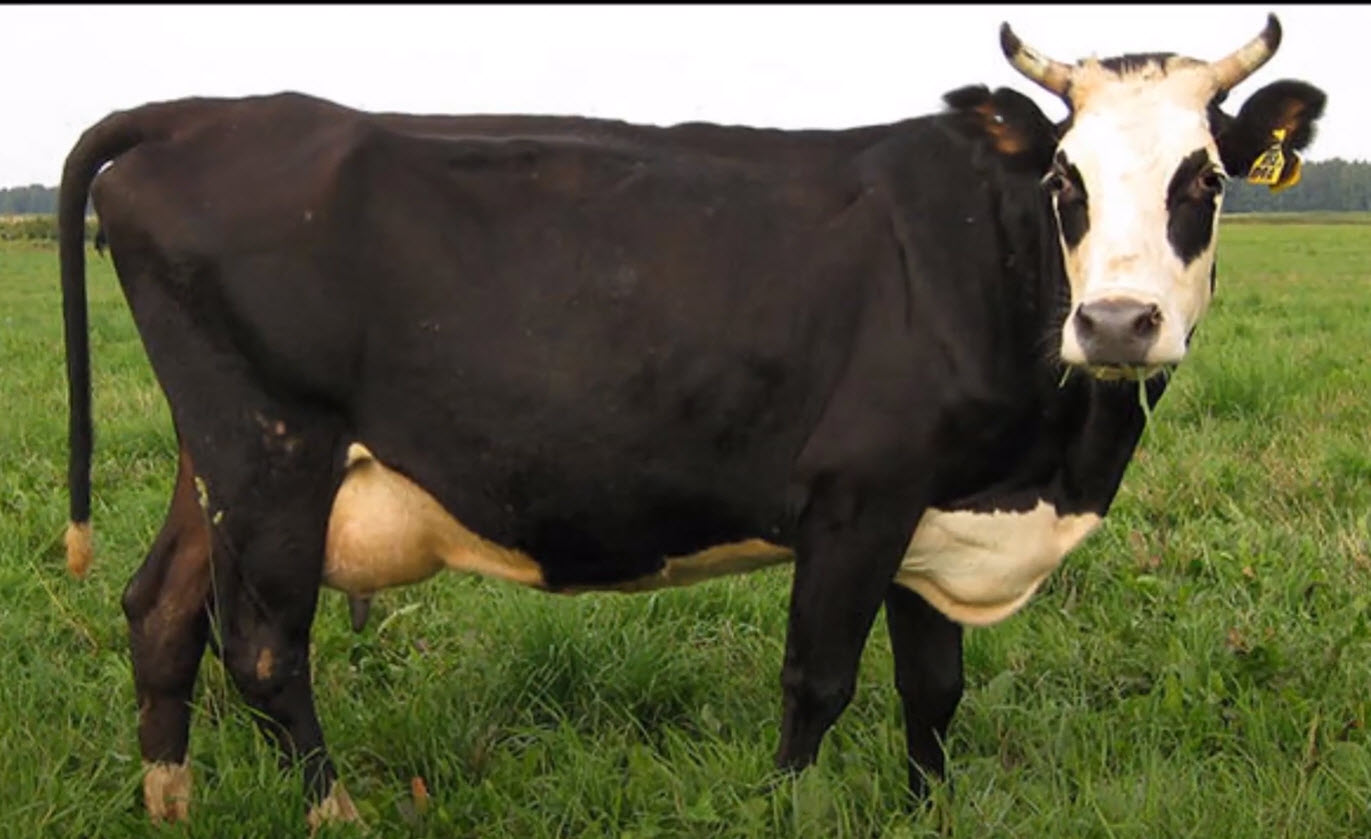 Ярославская порода
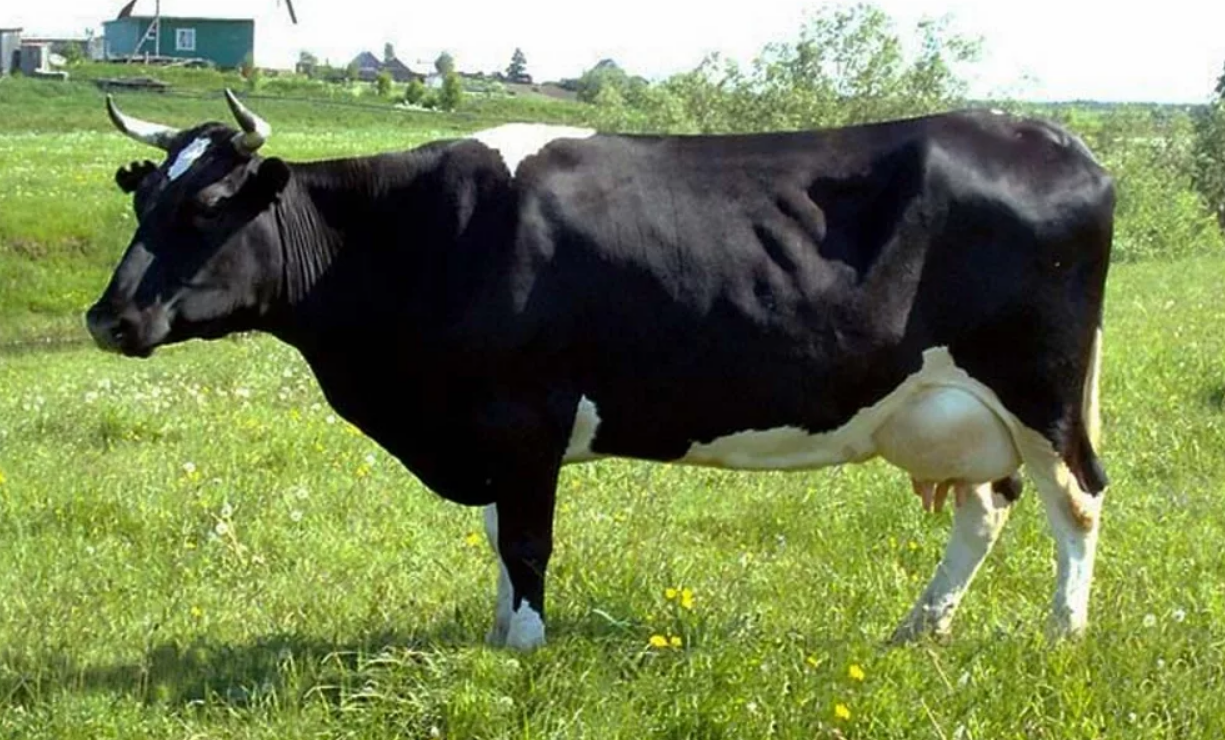 Холмогор­ская порода
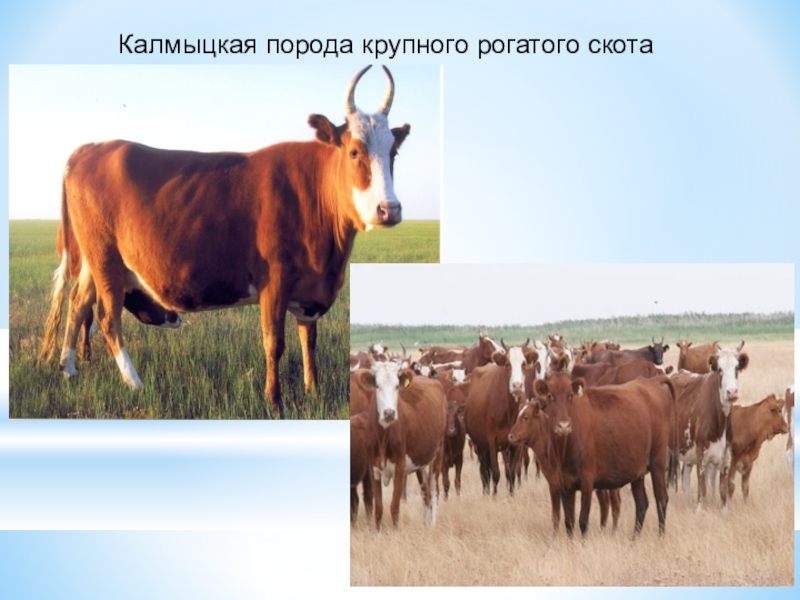 Калмыцкая порода
Индивидуальный отбор – это отбор не только по фенотипу, но и ге­нотипу – родословной, боковым родственникам и самое главное – по качеству потомства.
При определении эффективности отбора учитывают следующие основные показатели: 
наследуемость, селекционный дифференциал, 
интервал между поколениями, 
достоверность выявления лучших животных, 
число признаков, по которым ведется отбор, 
степень генетической и фенотипической изменчивости признаков,
коррелятивные отношения признаков между собой.
Способы отбора животных
по индивидуальным свойствам (продуктивность, экстерьер, конституция)
по происхождению 
и качеству потомства
Признаки отбора – это те хозяйственные качества, ради которых разводят тот или ной вид животных (молочность, мясность, качество смушков и др.)
Показатели отбора – количественные и качественные критерии, по которым можно судить о развитии того или иного признака отбора (количество молока, содержание жира и белка в молоке, толщина шпика и др.)
К основным показателям отбора относятся
 
индивидуальное развитие, 
конституция, 
экстерьер и интерьер, 
продуктивность и генотип, 
данные о боковых родственниках, 
качество потомства.
Отбор животных производят по комплексу признаков.
Оценка по происхождению
Пробанд*
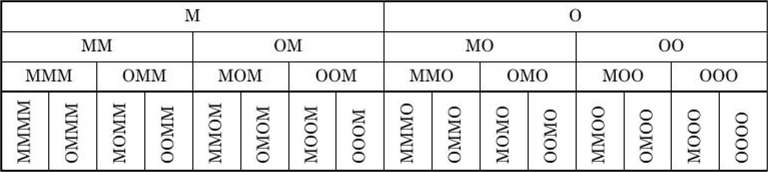 * Пробанд — животное, на которое составлена родословная.